Латын  әліпбиі  бізге не береді?
Латын  әліпбиі
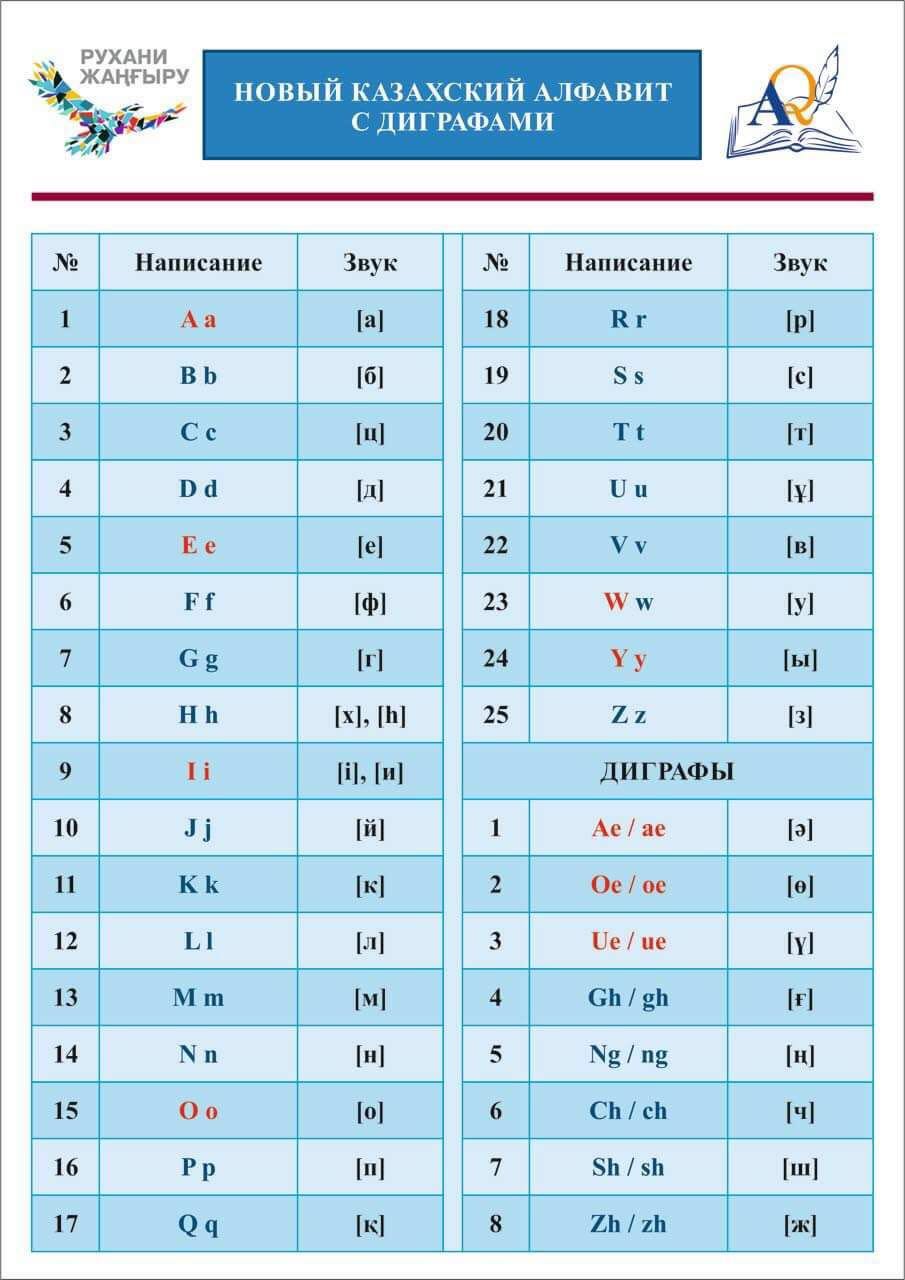